25 Shortly before dawn Jesus went out to them, walking on the lake. 26 When the disciples saw him walking on the lake, they were terrified. “It’s a ghost,” they said, and cried out in fear. 27 But Jesus immediately said to them: “Take courage! It is I. Don’t be afraid.”28 “Lord, if it’s you,” Peter replied, “tell me to come to you on the water.” 29 “Come,” he said Then Peter got down out of the boat, walked on the water and came toward Jesus. 30 But when he saw the wind, he was afraid and, beginning to sink, cried out, “Lord, save me!” 31 Immediately Jesus reached out his hand and caught him. “You of little faith,” he said, “why did you doubt?”32 And when they climbed into the boat, the wind died down. 33 Then those who were in the boat worshiped him, saying, “Truly you are the Son of God.”
Matthew 14:25-32
Faith is being sure of what we hope for & 
certain of what we do not see.
Hebrews 11:1
Show me your faith without deeds, I will show you my faith by what I do.
(Abraham) You see that his faith and his actions were working together, and his faith was made complete by what he did.
James 2:18, 22
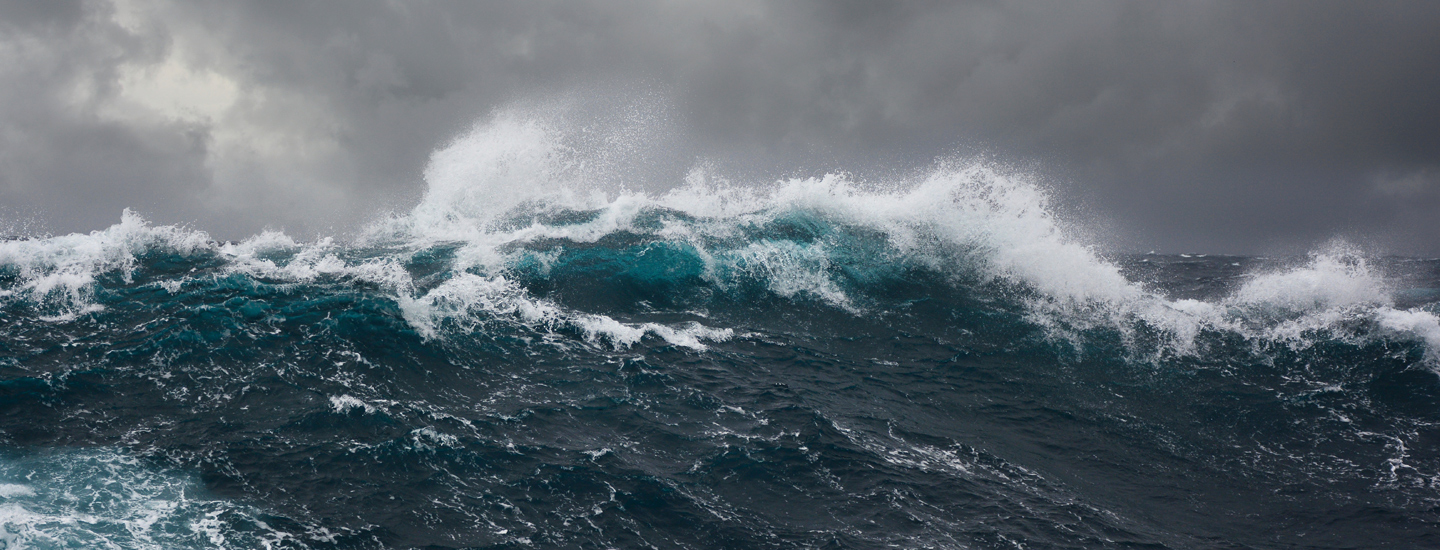 Where DOUBT increases, 
FAITH decreases.

FEAR is the seed of DOUBT.
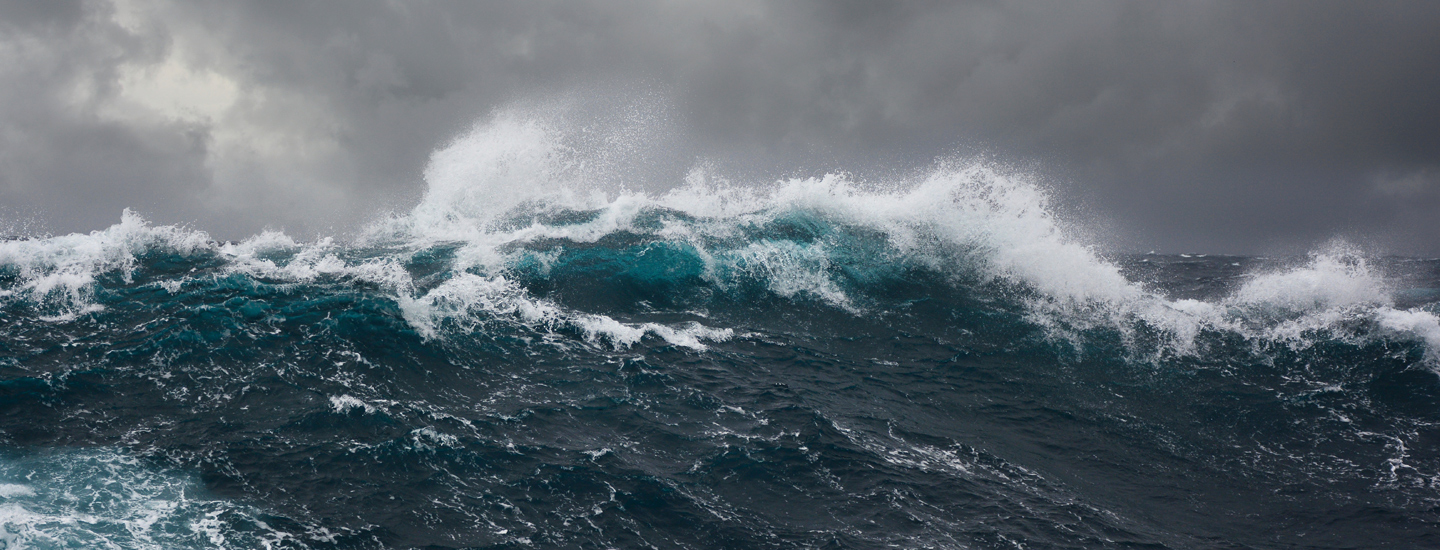 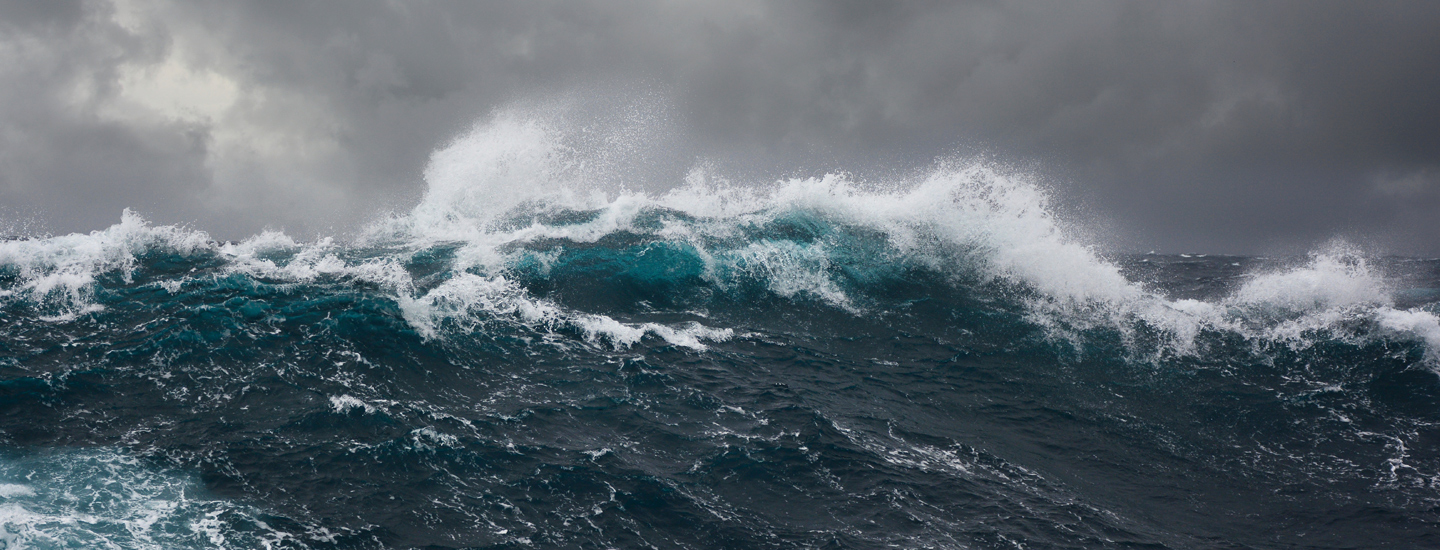 CLING TO GOD